SDL Tridion community builder
A talk by Dominic Cronin for the Tridion community webinar
SDL Tridion Community Builder
Dominic Cronin
Working with Tridion since 2001
SDL Tridion MVP
Principal Consultant @ Indivirtual
www.indivirtual.com
Introduction
User generated content
Before you start…
Infrastructure & Architecture
Functionality
Questions and discussion
Agenda
What is it? 
Comments
Spam prevention
Ratings
Like/Unlike content or comments
Integrated with user identity
TRACKING_ID
Audience manager identity
Other
User generated content
Alternative comment services
http://www.intensedebate.com/
http://disqus.com/
Before you start
Relationship with commenter
Who owns the content? 
Do you have strategy and “legal” in place for this?
Why are you doing this?
Part of an “engagement” strategy?
What is your implied “contract” with commentators? 
Can you ever alter or unpublish your own content?
Before you start
Do you have an interaction design?
Have you considered the infrastructure impact?
Extra servers/databases?
What volume of data? 
Backup strategy
Before you start
Builds on existing content delivery subsystems 
OData service 
One to accept and retrieve UGC for the web site
One to expose UGC to the content manager and allow moderation etc.
Ambient data framework
UGC has its own database.
Infrastructure
A few extra jars… 
… and a lot of extra configuration
Infrastructure in practice
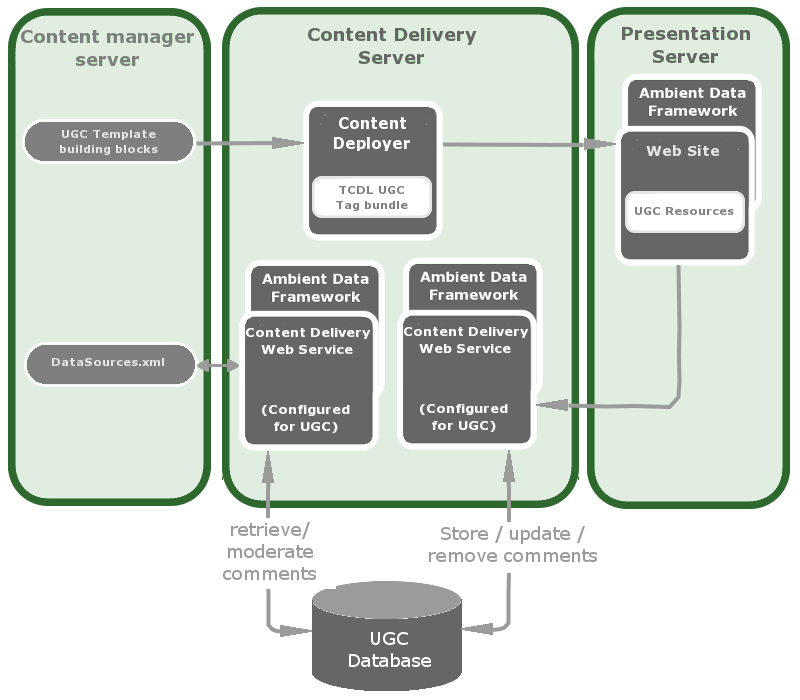 Architecture
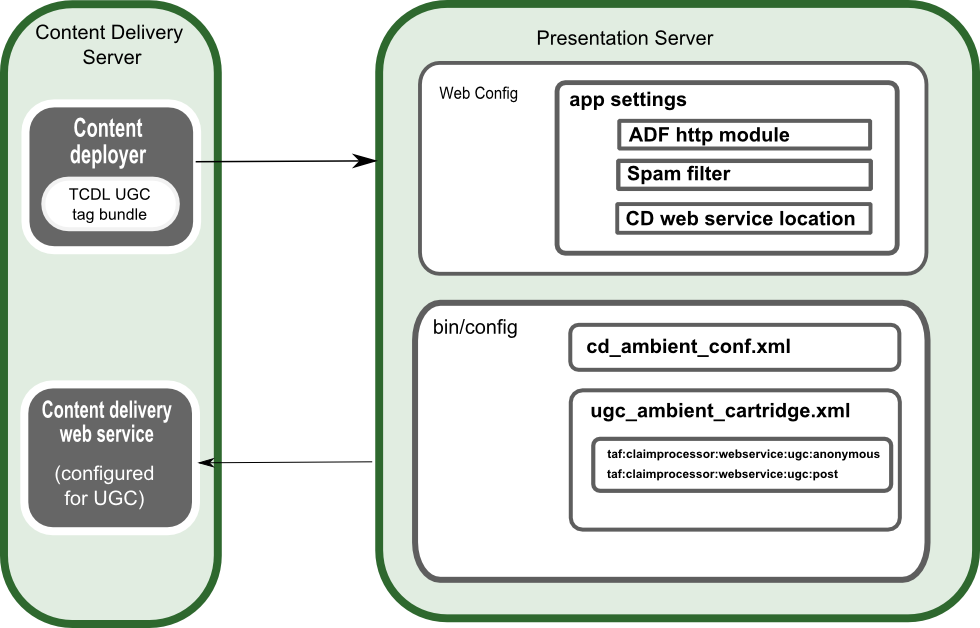 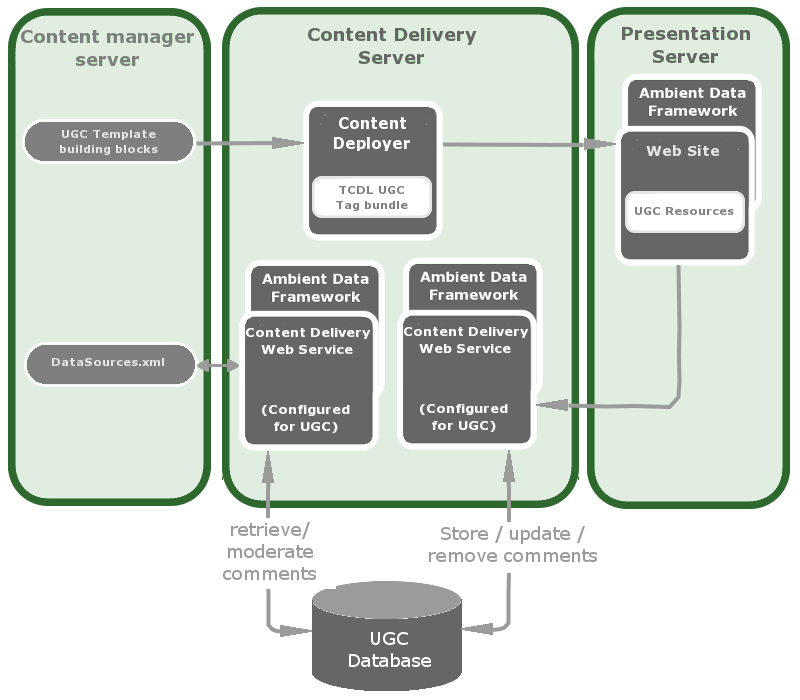 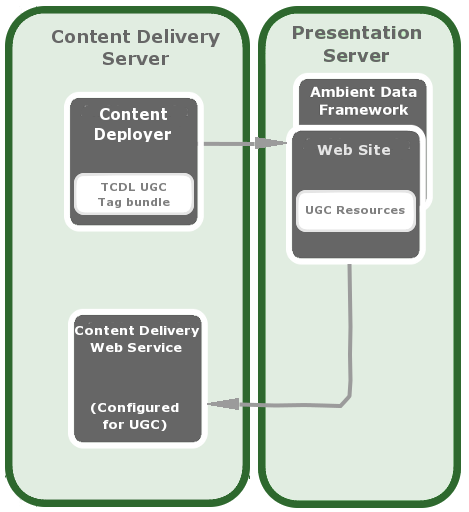 Architecture – Presentation Server
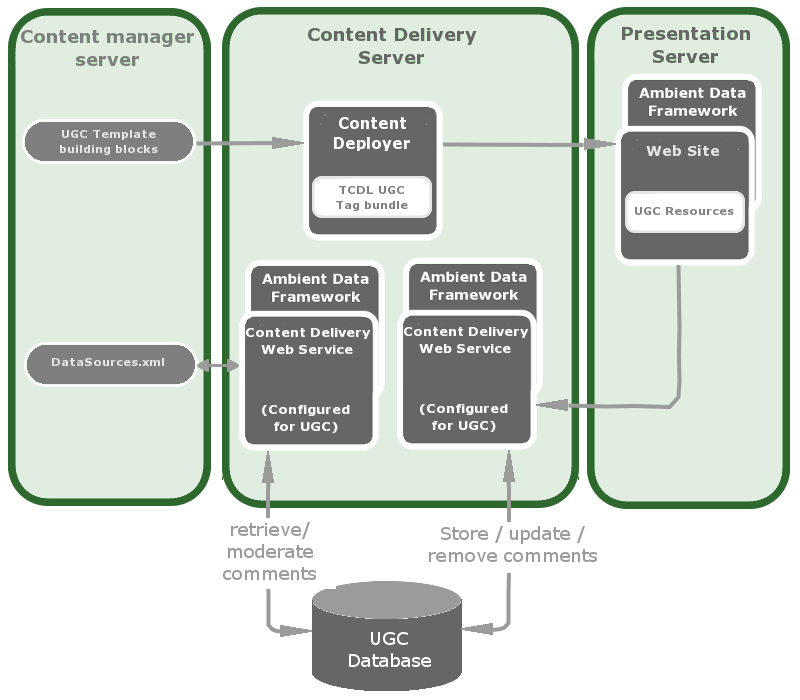 Architecture
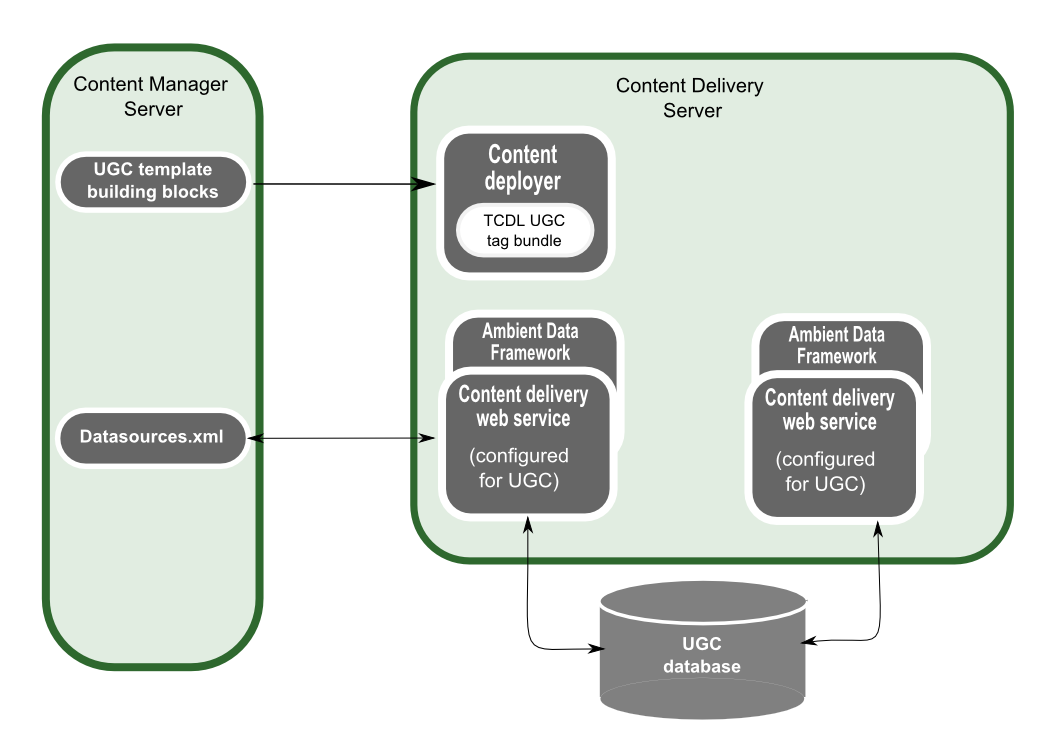 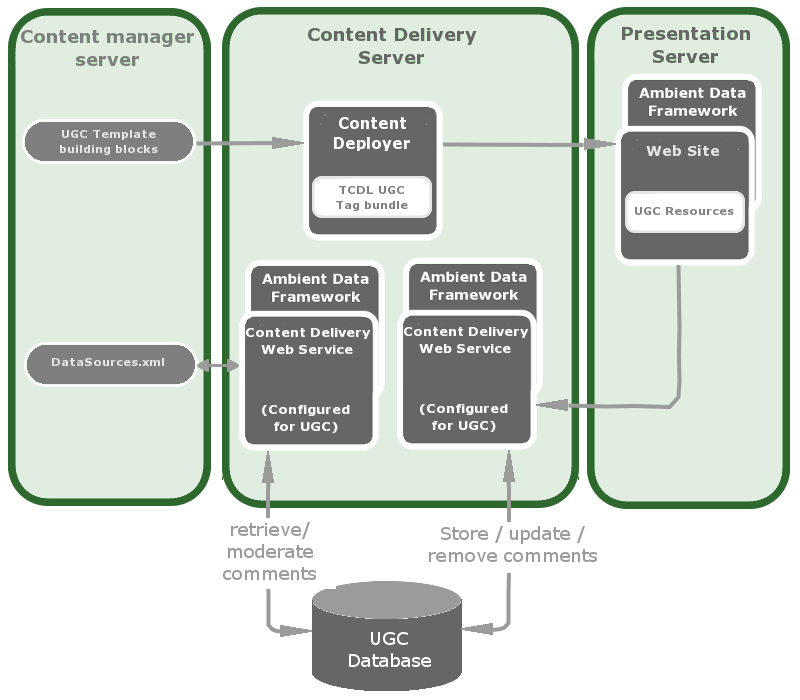 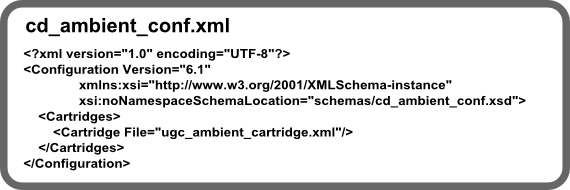 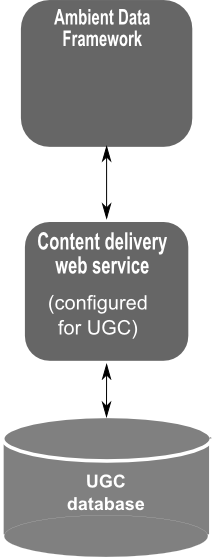 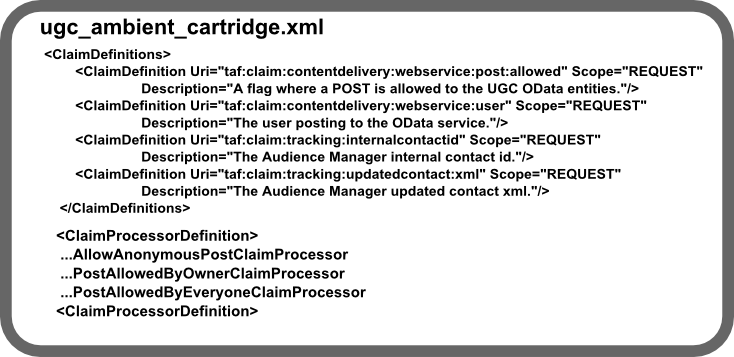 Architecture – Content delivery server
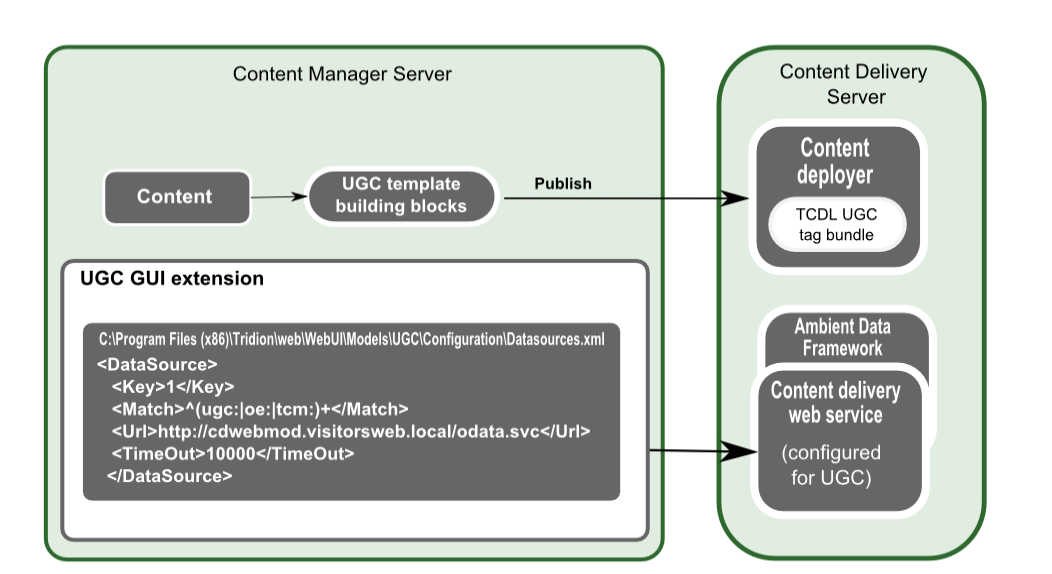 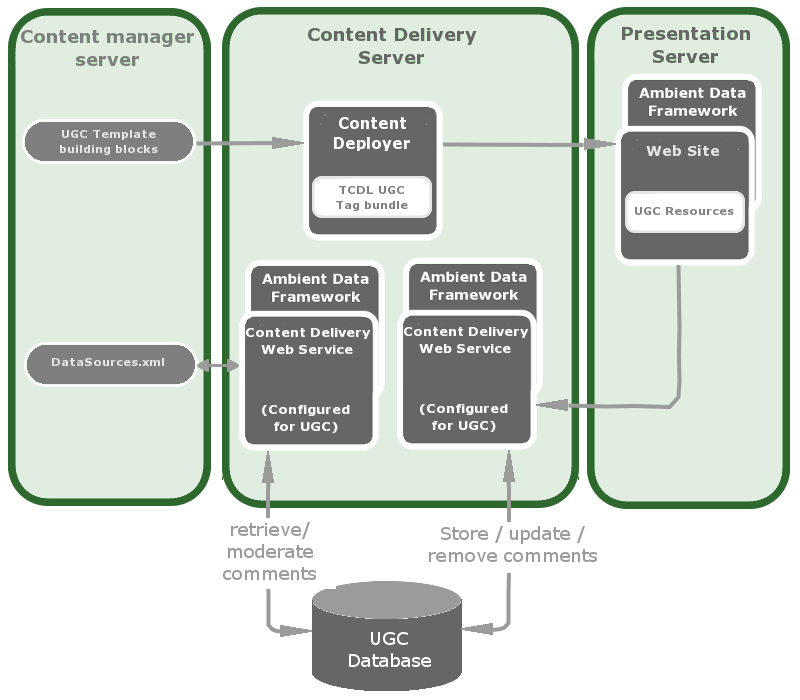 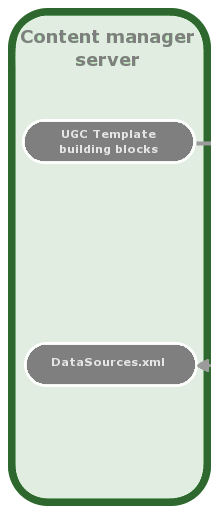 Architecture – Content manager
Comments
Ratings
Users
Statistics
Spam filtering
Content filtering
Functionality
Add-in for the Explorer interface 
 … a GUI extension
Uses Application data to specify whether to show/allow comments/ratings on a given piece of content
A TBB is provided to pull this in to your template
Content manager
User interface elements
Comments and Ratings tabs in Components and Pages
Summary lists
Dashboard
Content manager
The UGC database can manage its own users
Also integrates with Audience manager
OAuth
Or anything else you can wire up via ADF
Users
Implement Spam Filter class in .NET or Java
Configure either web.config or cd_ugc_conf.xml
If that’s all you do, the ManageComments control will just swallow your SpamFilterException. 
Open question – any volunteers to write some example code for how to display a message in response to a SpamFilterException
Spam filtering
<Comment>
	<ScoreMinimumThreshold>-10</ScoreMinimumThreshold>
	<Whitelist>
		<Tag Name="a">
			<Attribute Name="href">
				<Protocol Name="http"/>
           		</Attribute>
			<Attribute Name="rel" EnforcedValue="nofollow"/>
			<Attribute Name="target" EnforcedValue="_blank"/>
		</Tag>
		<Tag Name="b"/>
		<Tag Name="br"/>
		<Tag Name="i"/>
		<Tag Name="u"/>
	</Whitelist>
</Comment>
Content filtering (cd_ugc_conf.xml)
Installing UGC will break SiteEdit
So you have extra configuration to do to get it working again.
But that’s covered in the installation guide
Site Edit
Get your services up and running first, and test them before moving on to configure CM and your web site
Be aware that the documentation will probably improve with time. For now, you need to configure more of UGC in your web site than it says.
Probably want to use permissions to control where in the BluePrint people work.
Practical advice
Thanks for listening
Thanks for taking part in our community
Questions?
http://www.dominic.cronin.nl
http://code.google.com/p/tridion-practice/
http://www.indivirtual.com
Links